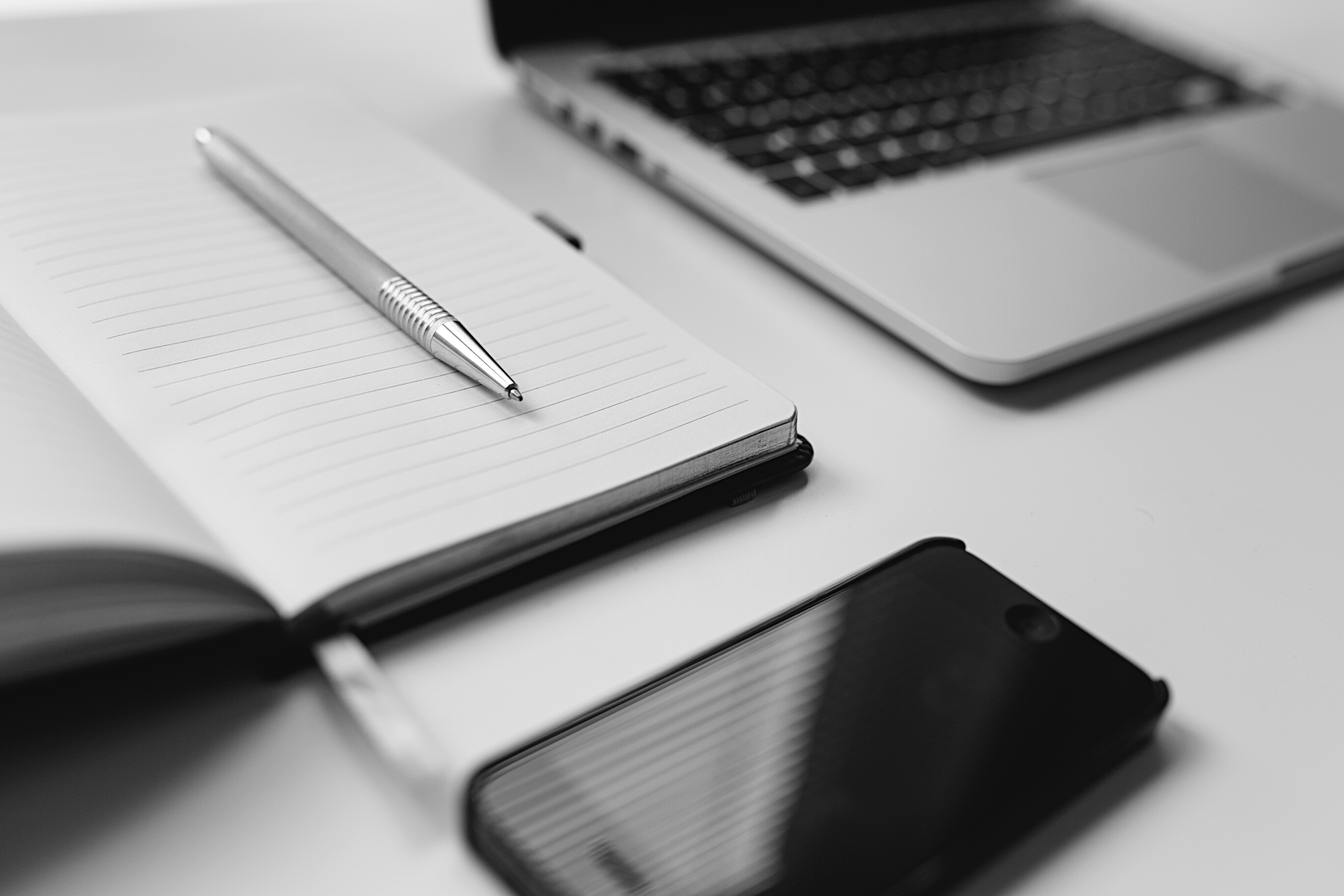 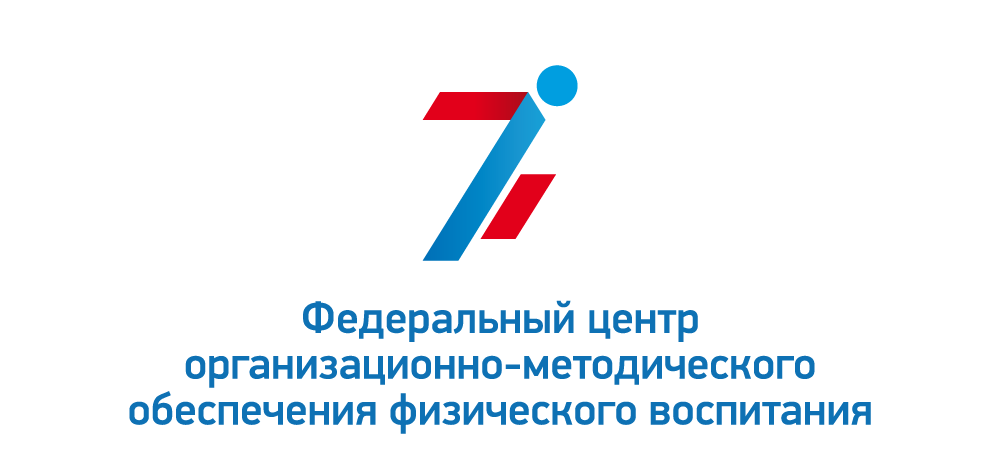 Современные аспекты профориентационной деятельности физкультурно-спортивной направленности в системе образования
Анисимова Марина Вячеславовна, руководитель Федерального ресурсного центра развития дополнительного образования физкультурно-спортивной направленности  ФГБУ «ФЦОМОФВ»
1
Основные задачи в профориентации
Концепция дополнительного образования детей до 2030 года, утв. Распоряжением Правительства РФ  
от 31 марта 2022 г. № 678-р
Статья 66 Федерального  закона от 29 декабря 2012 г. 
№ 237-ФЗ «Об образовании в Российской Федерации»
Ключевой задачей при получении среднего общего образования является дальнейшее становление и формирование личности обучающегося, развитие 
интереса к познанию и творческих способностей обучающегося, формирование навыков 
самостоятельной учебной деятельности на основе индивидуализации и профессиональной ориентации, подготовка обучающегося к жизни в обществе, самостоятельному жизненному выбору, продолжению образования и началу профессиональной деятельности
Задача: вовлечение обучающихся в программы и мероприятия ранней профориентации, обеспечивающие 
ознакомление с современными профессиями и профессиями будущего, поддержку профессионального самоопределения, формирование навыков планирования карьеры, включающие инструменты профессиональных проб, стажировок 
в организациях реального сектора экономики
Основные механизмы
координация действий руководителей, педагогических работников, психолога, шефов по повышению эффективности профориентационной работы среди обучающихся и их родителей с учетом потребностей предприятий и перспективы размещения производительных сил на территории района, города
создание системы взаимодействия образовательной организации дополнительного образования физкультурно-спортивной направленности и предприятий и организаций, учреждений города на основе признания важности проблемы управления трудовыми ресурсами и профориентационной работы среди обучающихся
целенаправленная  работа педагогических работников (педагогов дополнительного образования, тренеров-преподавателей) по преемственности профориентационной работы между уровнями сложности программ, по организации индивидуальной работы с обучающимися, их родителями для формирования обоснованных профессиональных потребностей и их педагогической коррекции через целевую методическую  работу
Приоритетные профориентационные программы
спортивная журналистика и комментаторская деятельность 

спортивное питание

здоровьесберегающие технологии

спортивная педагогика 

спортивная медицина 

менеджер и организатор спортивных мероприятий
спортивный менеджмент 

судья по различным видам спорта 

дизайн и архитектура спортивных сооружений 

спортивная психология 

инженер по эксплуатации объектов спортивной инфраструктуры

профессиональный спортсмен
Возможное использование в профориентационной деятельности классификатор специальностей в образовании, физической культуре и спорте, медицине
«Образование и педагогические науки». 
Направление ориентировано на профессии: «тренер-преподаватель», «менеджер в образовании», «педагог дополнительного образования», «учитель физической культуры».
«Образование и педагогические науки»
«Здравоохранение и медицинские науки». 
Направление ориентировано на профессии: «спортивный психолог», «физический терапевт», «эрготерапевт» (социально-бытовые навыки), «логопед», «социальный работник».
«Физическая культура и спорт». 
Направление ориентировано на профессии «тренер», «судья по спорту», «спортивный журналист».
Перспективные профессии индустрии спорта: консультант зож, валеолог, health-инструктор, vr-тренер, врач персонифицированной медицины, дизайнер спортивной атрибутики, дизайнер экипировки, допинг-офицер, инструктор групповых программ, инструктор детского фитнеса, инструктор по лечебной физической культуре, инструктор по спортивному туризму, инструктор по эрготерапии, комьюнити-менеджер, методист по физкультурно-оздоровительной работе, нанодиетолог, режиссер спортивных трансляций, тренер ГТО, физиолог.
Партнеры – образовательные организации, 
на базе которых возможно проведение профориентационных краткосрочных программ
Образовательные организации дополнительного образования (ДЮСШ, СДЮШОР, ДООЦ, Дворцы творчества детей и молодежи, Физкультурно-спортивные центры, Региональные центры «Талант и успех»)
Модельные центры, Региональные ресурсные центры (координаторы) развития дополнительного образования физкультурно-спортивной направленности
Муниципальные ресурсные центры (муниципальные координаторы) развития дополнительного образования физкультурно-спортивной направленности
ВДЦ «Орлёнок», ВДЦ «Смена», ВДЦ «Океан», МДЦ «Артек»
Партнеры профориентации
Организации высшего и среднего профессионального  образования (педагогические, профильные)
Организации высшего и среднего профессионального  образования (медицина и биология)
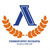 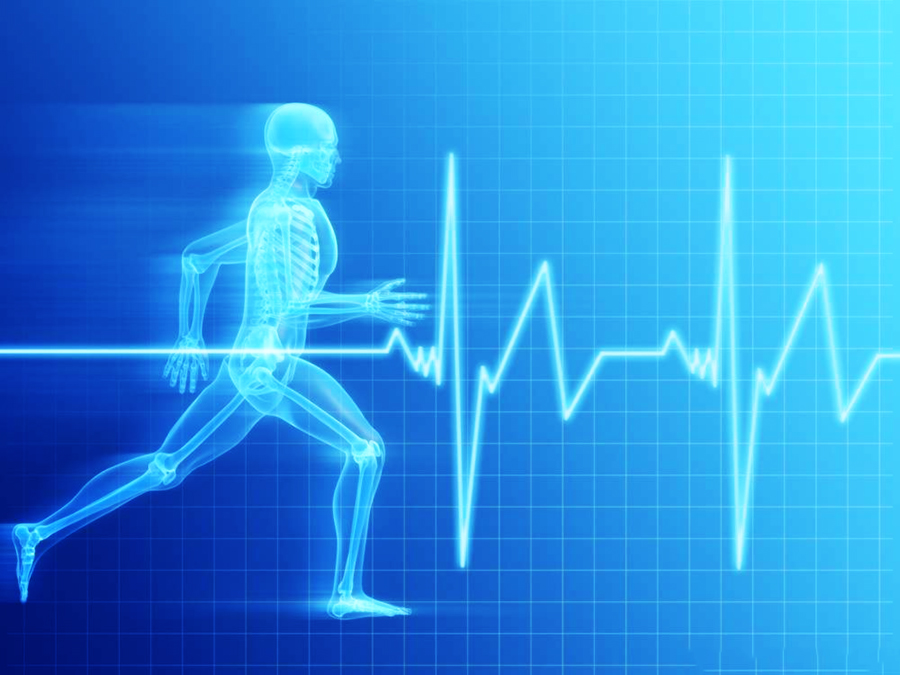 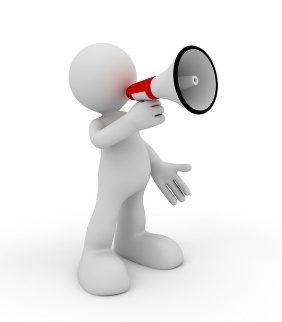 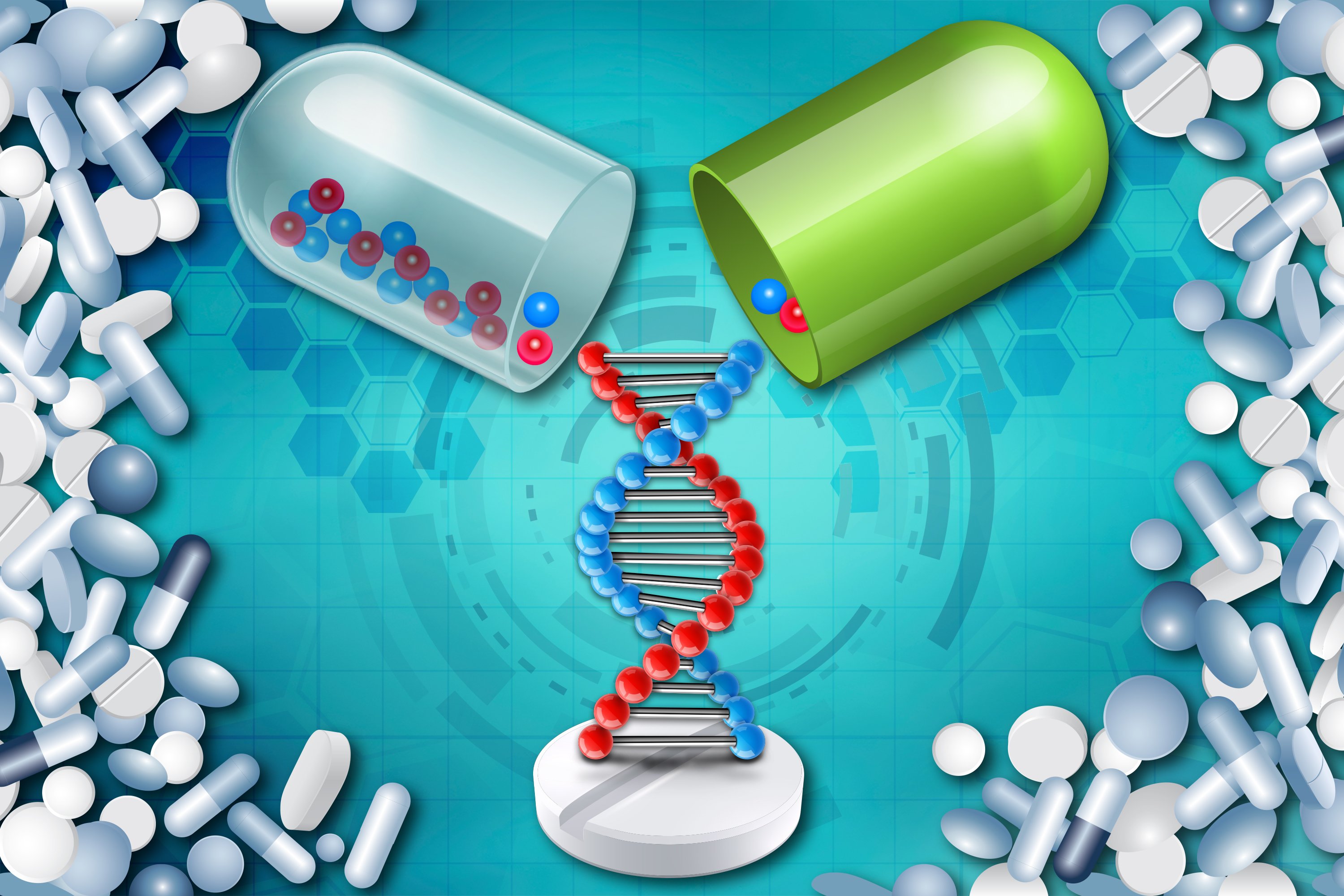 Спортивные медико-биологические организации (НИИ, ВУЗы, ВНИИФК)
Организации телевидения и радиовещания, медиа- сети, YANDEX
Образовательные организации среднего высшего образования (архитектура и дизайн)
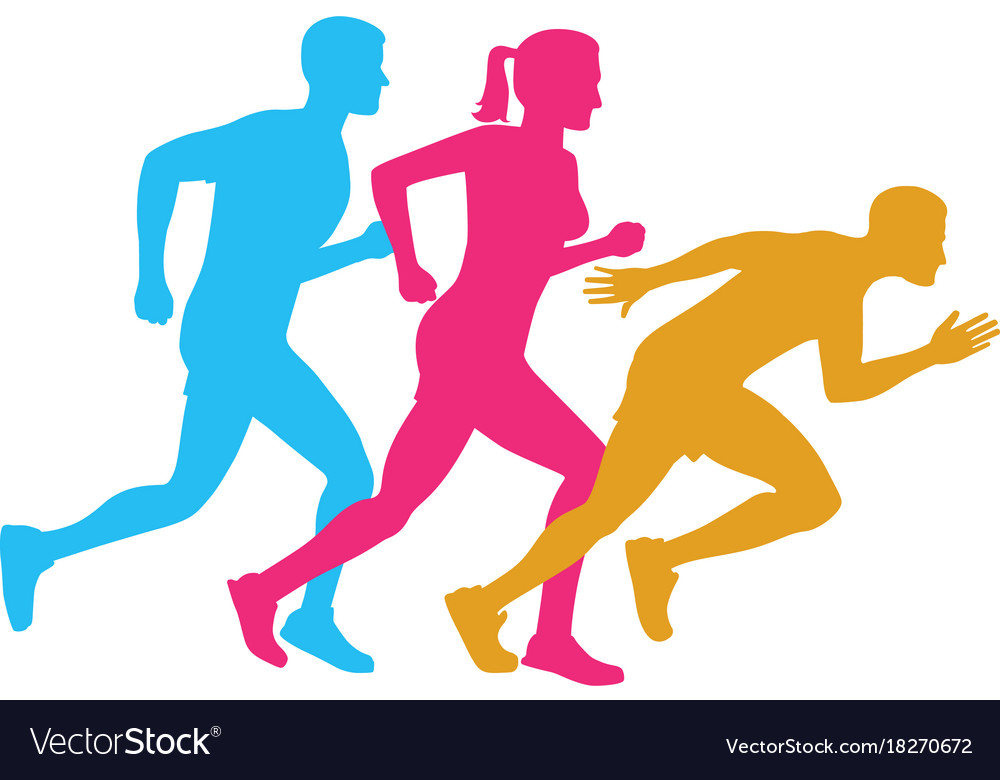 Организации высшего образования  (физкультурно-спортивные)
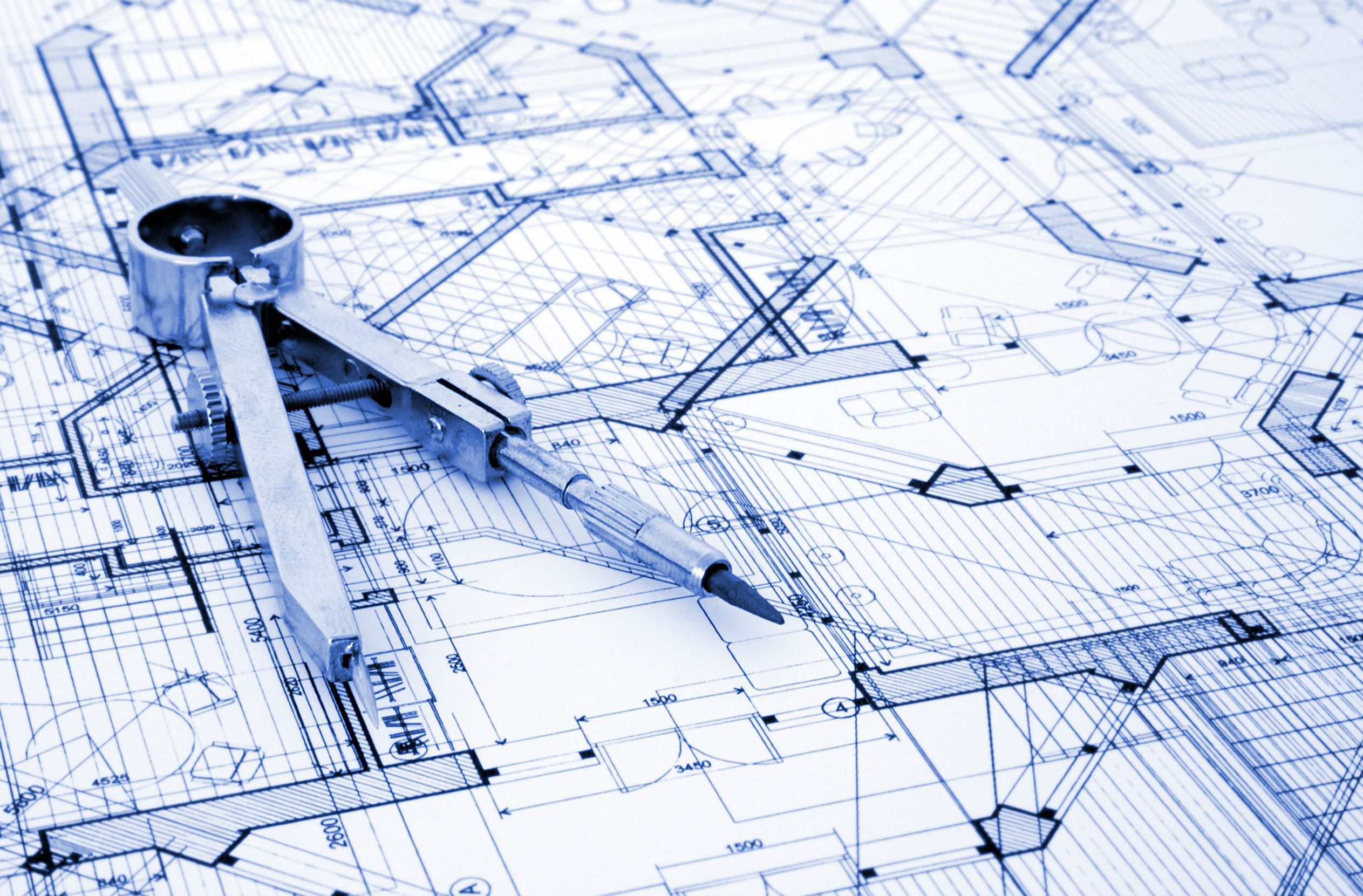 Образовательные организации среднего высшего образования (сфера услуг: питание спортивное, одежда, обувь)
Организации высшего и среднего профессионального  образования (архитектура и строительство)
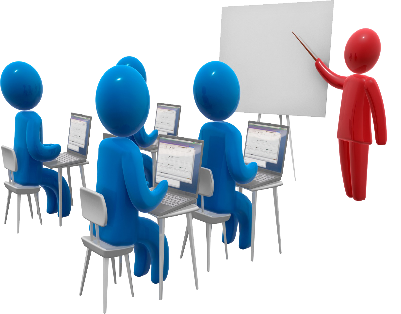 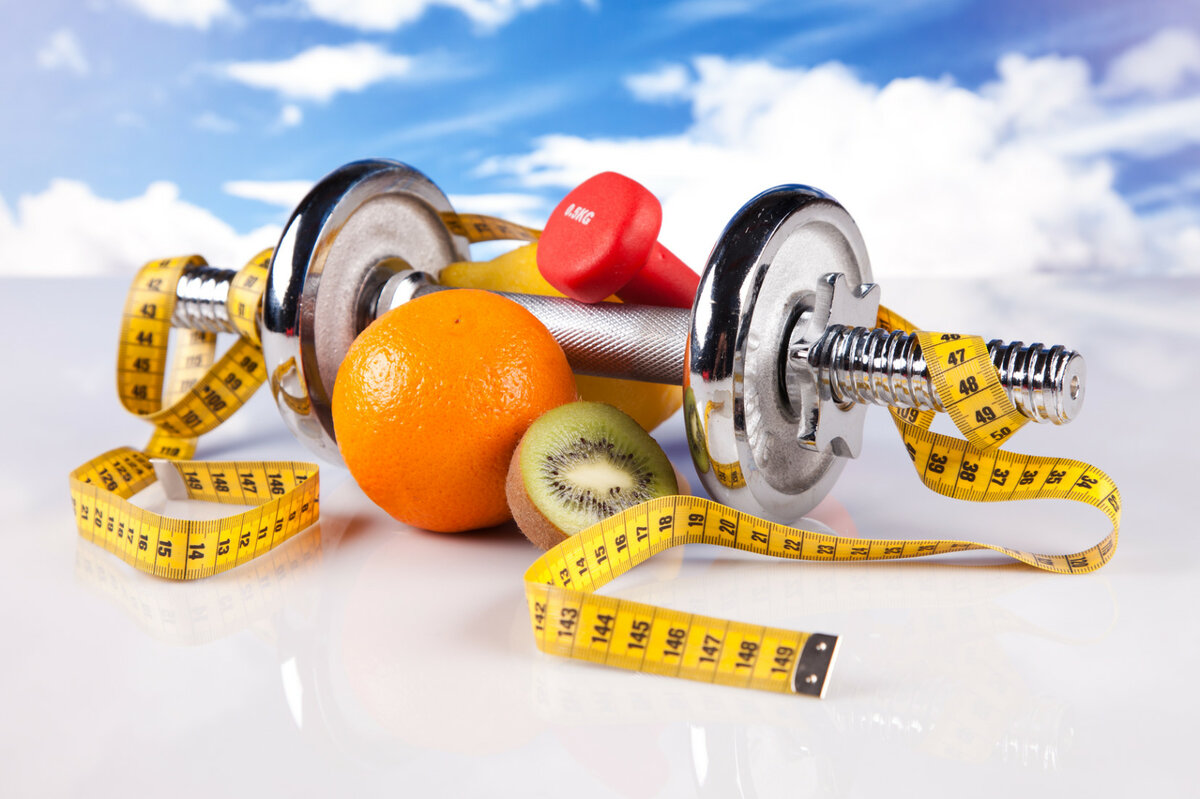 Работодатели
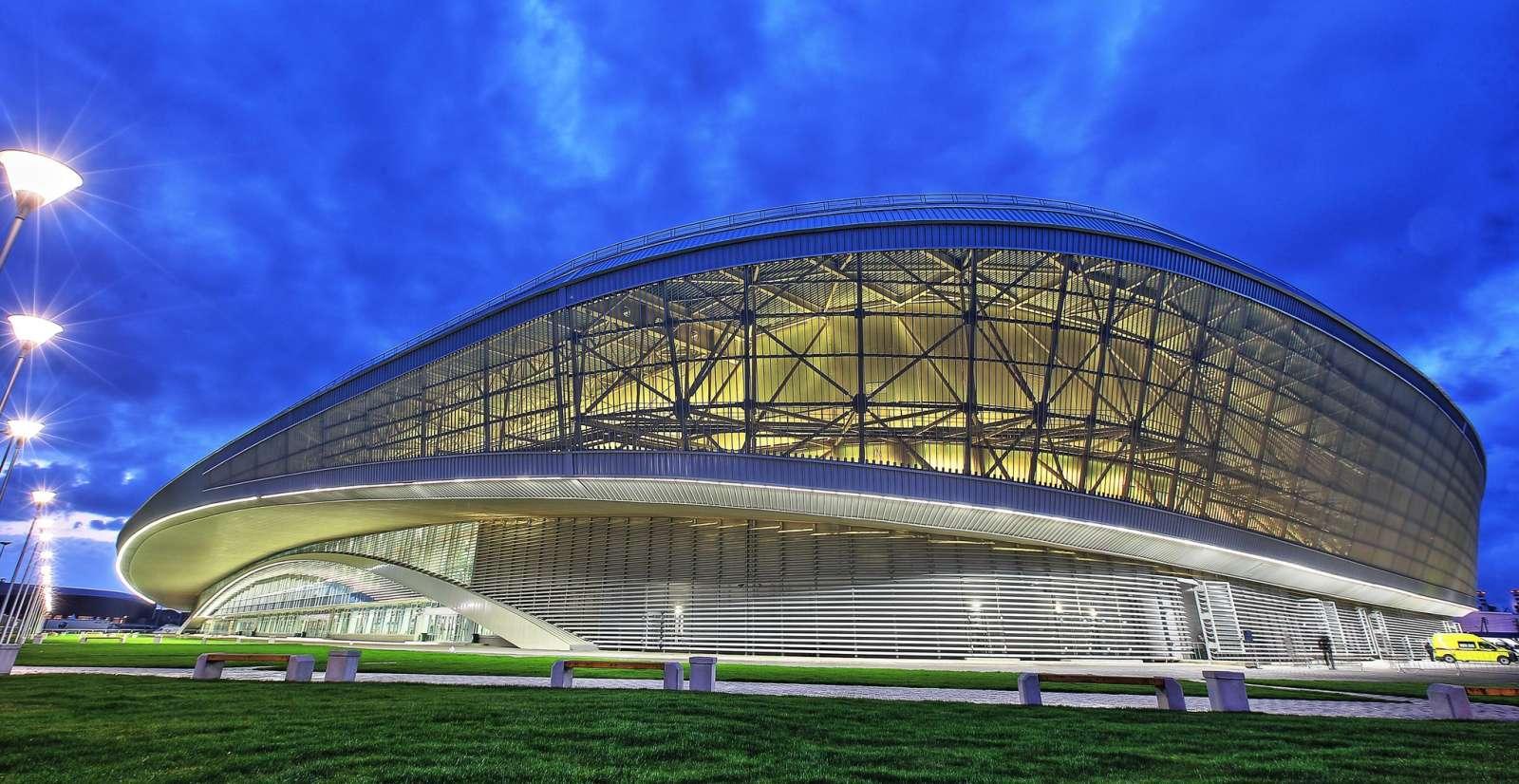 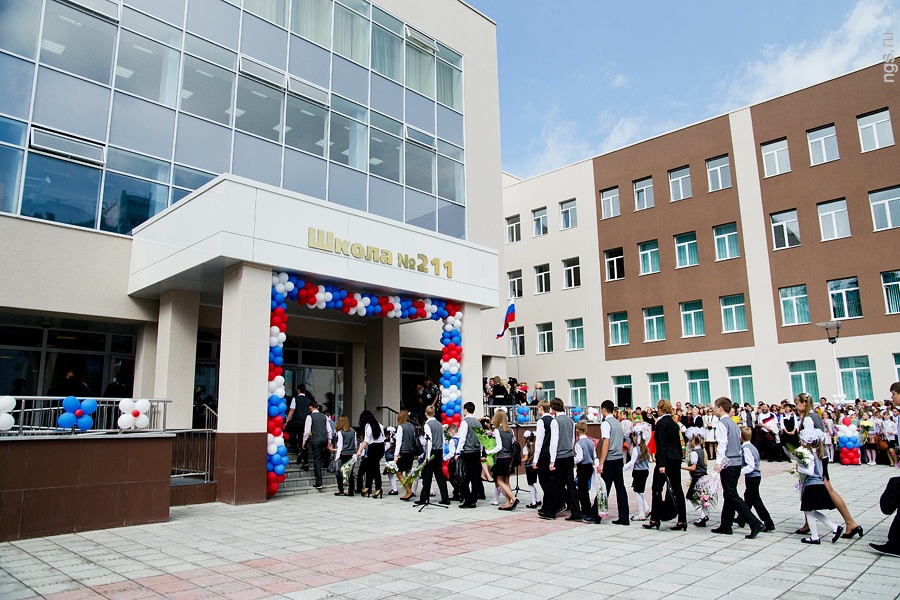 Общеобразовательные организации
Строительство и обслуживание спортивных  объектов
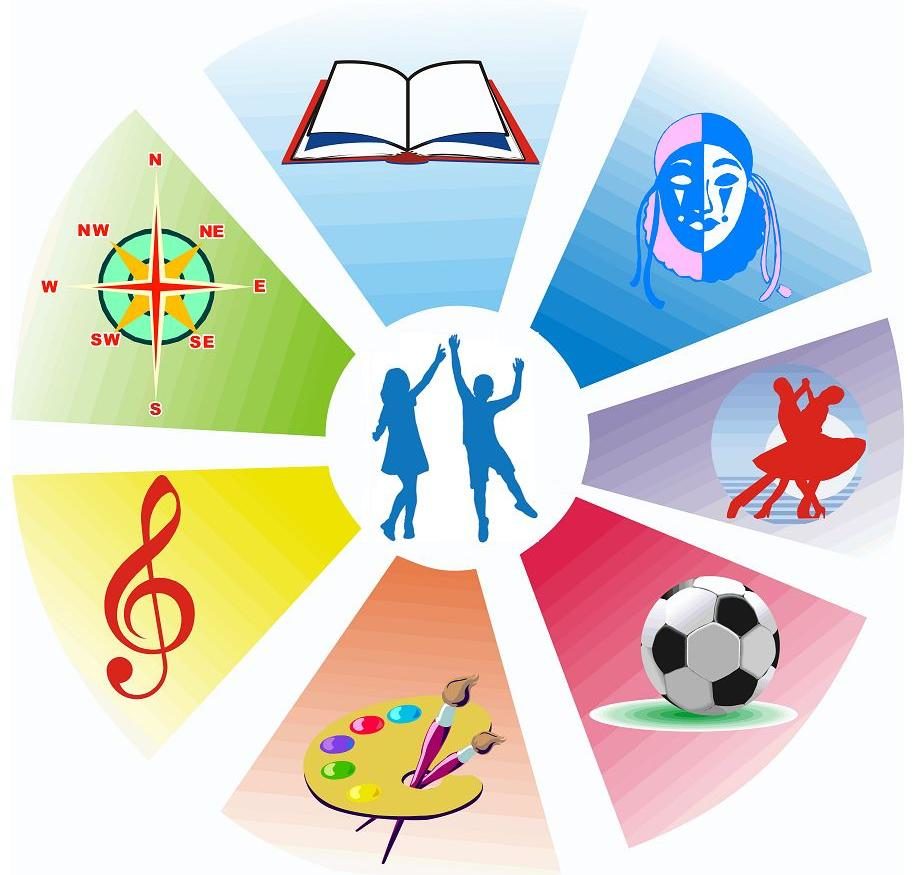 Спортивные клубы, спортивно-медицинские реабилитационные центры, центры спортивной подготовки сборных команд
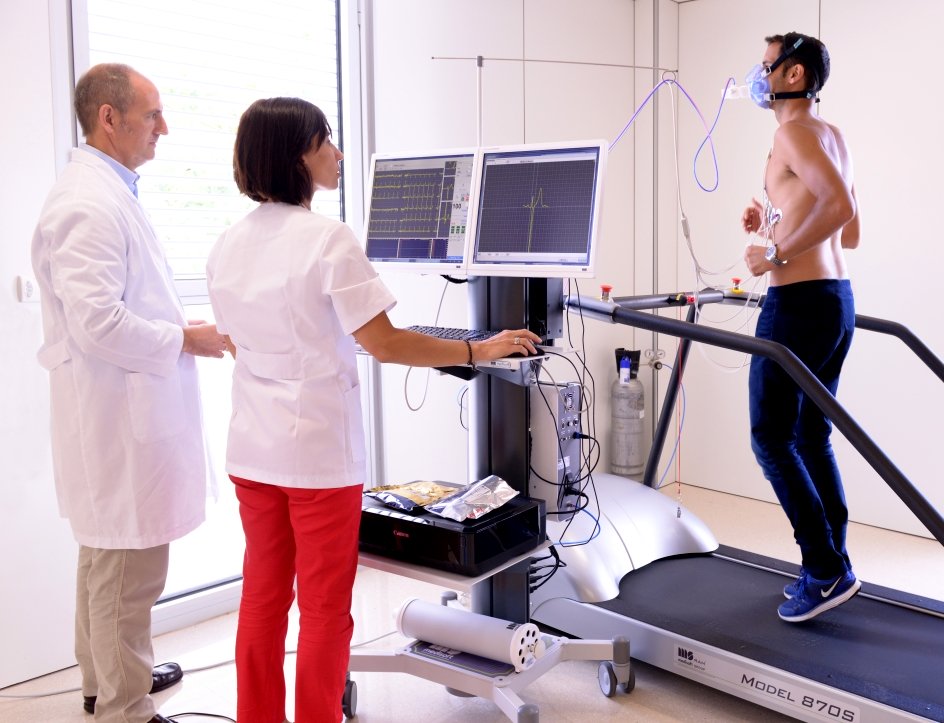 Образовательные организации дополнительного образования
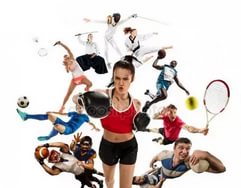 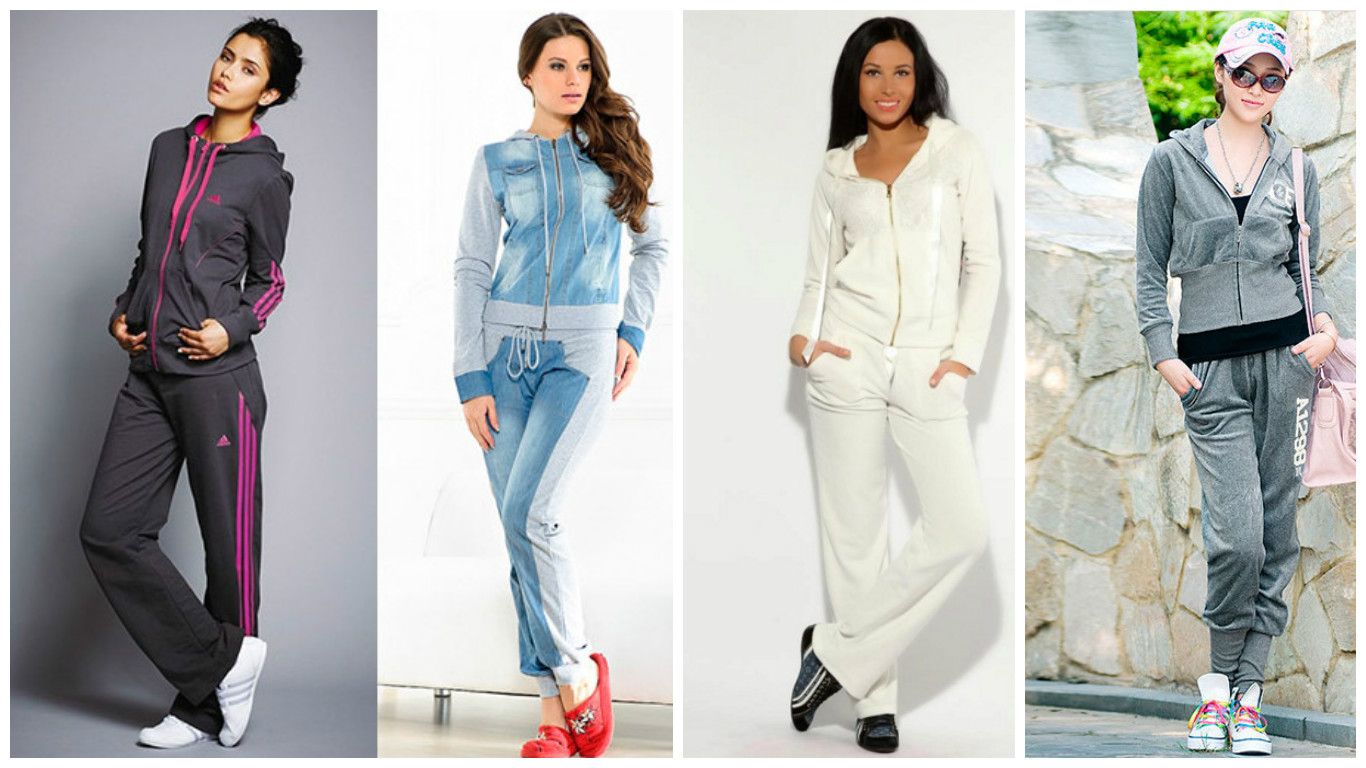 Спортивные клубы и общества профессионального спорта
Производство спортивной одежды и обуви, аксессуаров
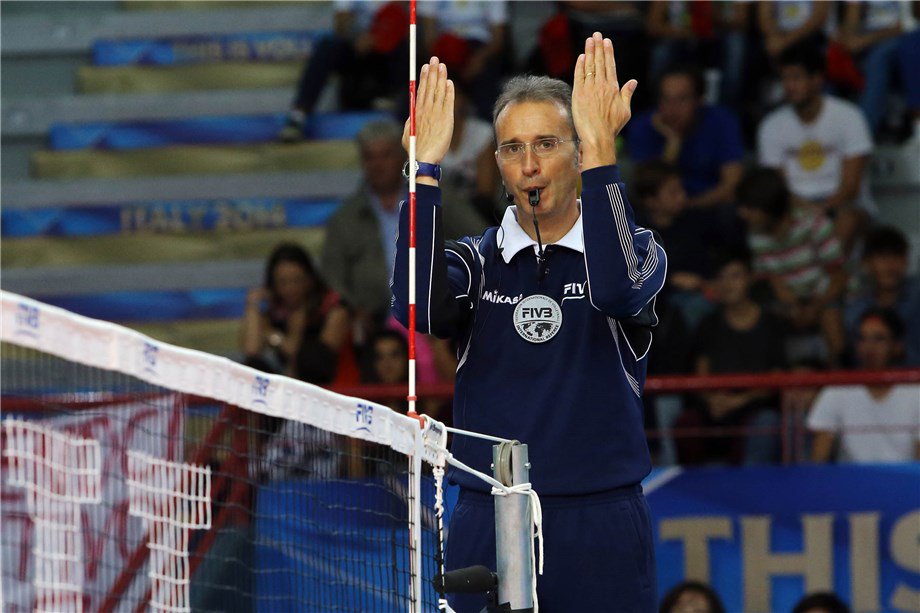 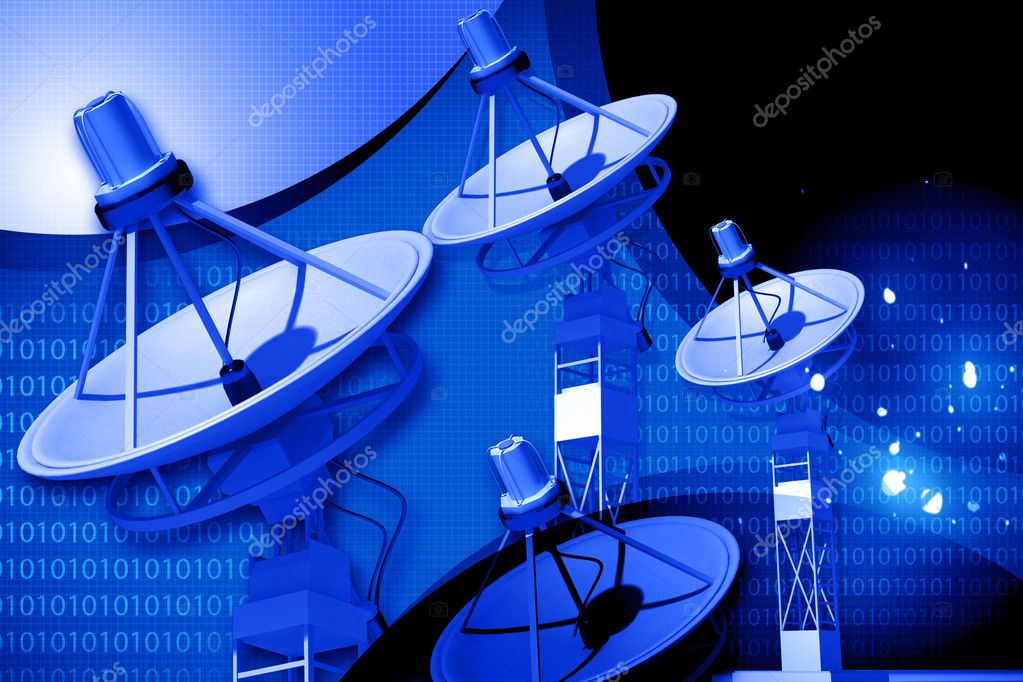 Телекоммуникационные сети, Телевидение, радиовещание, Интернет
Организации управления ФКиС
Спасибо за внимание
LOREM IPSUM DOLOR SIT AMET, CONSECTETUER ADIPISCING ELIT. 14
Lorem ipsum dolor sit amet, consectetuer adipiscing elit. Maecenas porttitor congue massa. Fusce posuere, magna sed pulvinar ultricies, purus lectus malesuada libero, sit amet commodo magna eros quis urna.
9
8